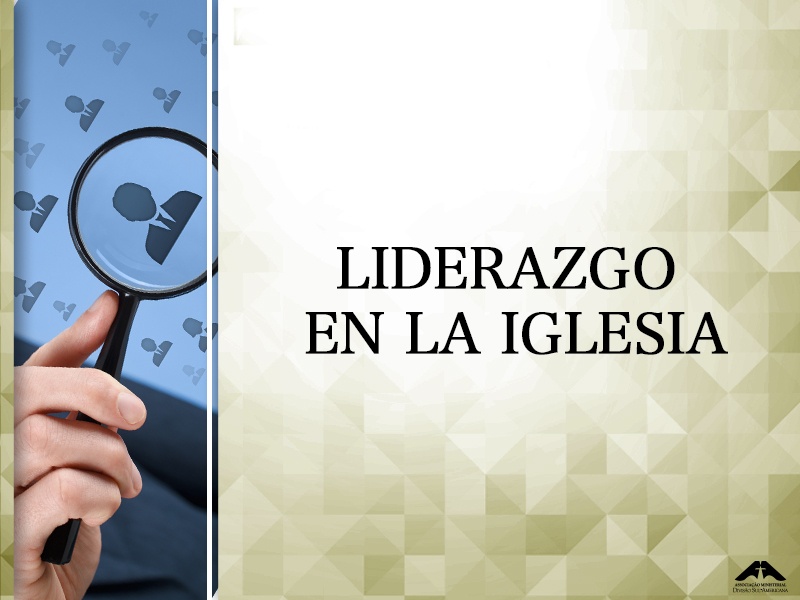 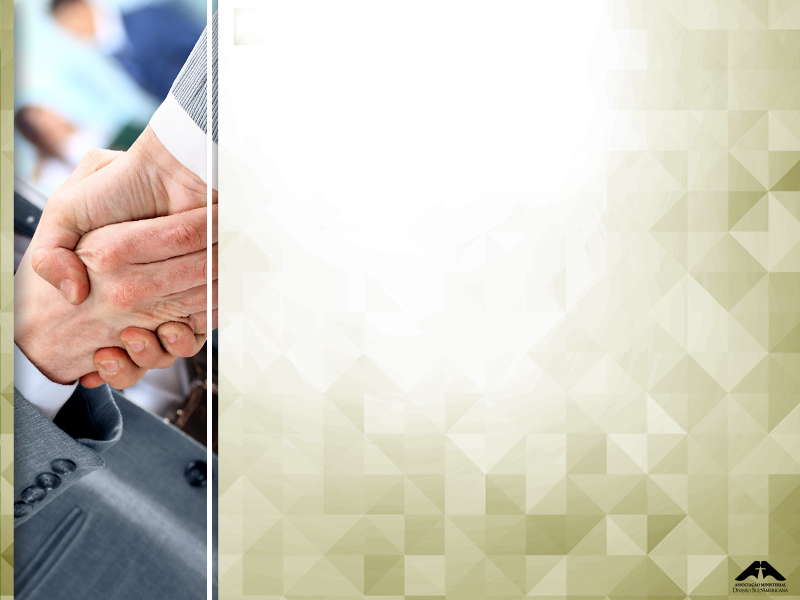 El equipo pastor-anciano

Pastores y ancianos son socios en el ministerio.
Los pastores son nombrados por la Asociación /Misión Local. Los ancianos son nombrados por la congregación y a ella le prestan cuentas. Ambos actúan como líderes de la congregación al coordinar las actividades de la iglesia.
De esta forma, los intereses y el trabajo del pastor y del anciano, coinciden.
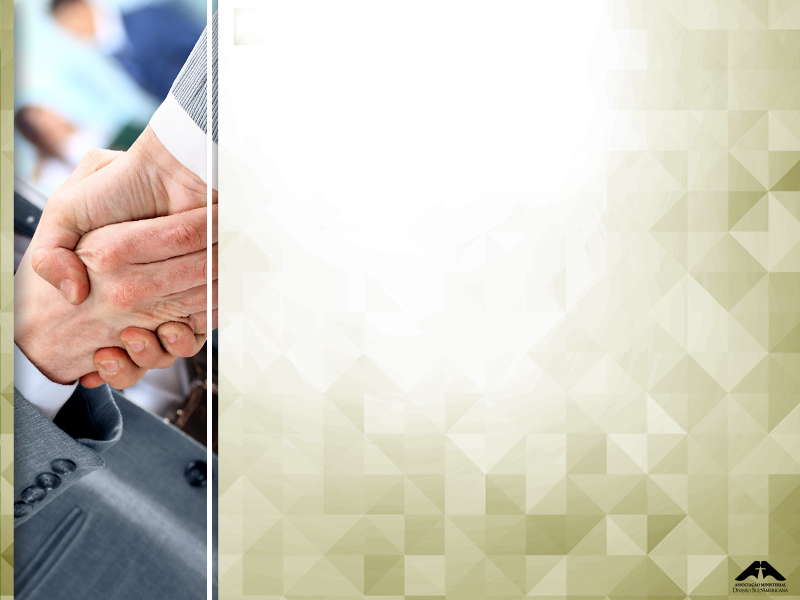 El papel del pastor. 

Una responsabilidad significativa del pastor es entrenar a los ancianos en el ambiente práctico del trabajo de la iglesia al delegar responsabilidades y continuamente mantener contacto con ellos.
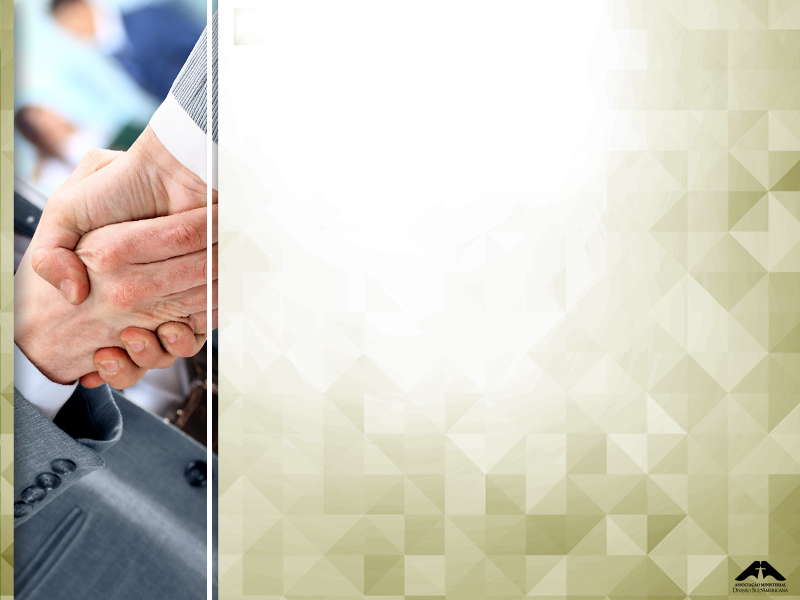 Entrenar. Además de equipar a todos los miembros para la obra del ministerio, los pastores deben entrenar a los ancianos. 


• Organización y administración de la iglesia.

• Comprensión e identificación de los dones espirituales.

• Crecimiento de la iglesia.

• Atención a los nuevos conversos.


• Liderazgo en el culto.

• Predicación.

• Visitación.

• Actuación y liderazgo en las comisiones.

• Equipo pastor-anciano.
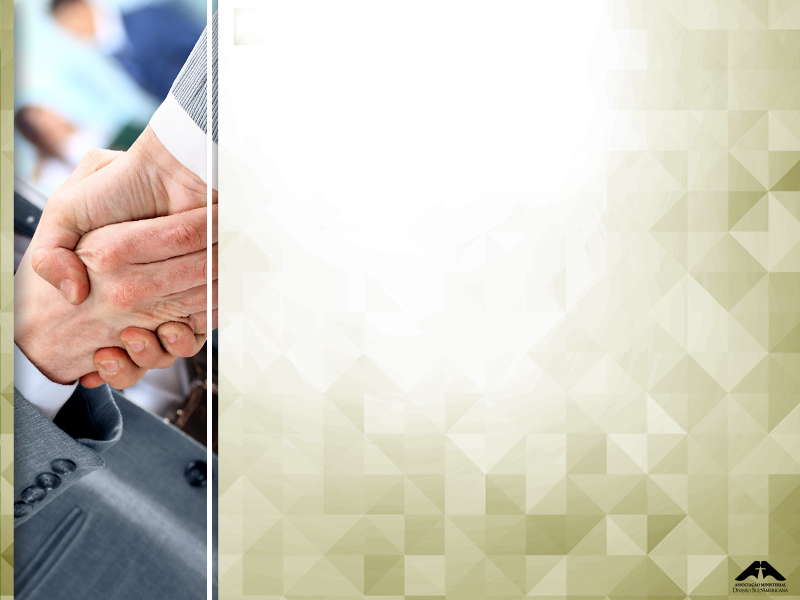 Delegar.  Compartir y delegar responsabilidades son parte integral de la estructura de la iglesia y parte del propósito de los dones espirituales en la iglesia. Cuantas más responsabilidades y autoridad sean compartidas, mayor será el éxito de la iglesia en servir a sus propósitos.


Comunidad.  Los equipos requieren una buena comunicación.
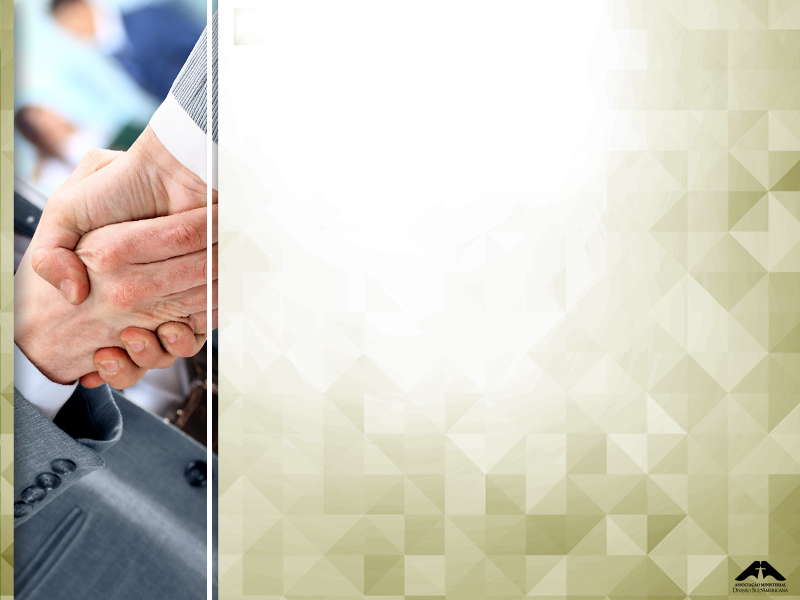 Cuatro responsabilidades del anciano en el equipo pastor‑anciano son:

1. Encontrar tiempo para trabajar. El trabajo del anciano va mucho más allá de las responsabilidades durante el sábado por la mañana. 

2. Maximizar los puntos fuertes del pastor. Los ancianos deben cooperar con sus pastores en la identificación de puntos fuertes y ayudarlos a organizar la iglesia para sacar provecho de esas fortalezas.

3. Compensar.  Los Papeles más naturales y significativos de los ancianos. Donde el pastor es deficiente, el anciano puede ser dotado en esa determinada área para el servicio.

4. Fortalecer a la familia pastoral. Los pastores y su familia necesitan que los ancianos los acepten y aprecien como ellos son, sin miedo ni arrogancia.
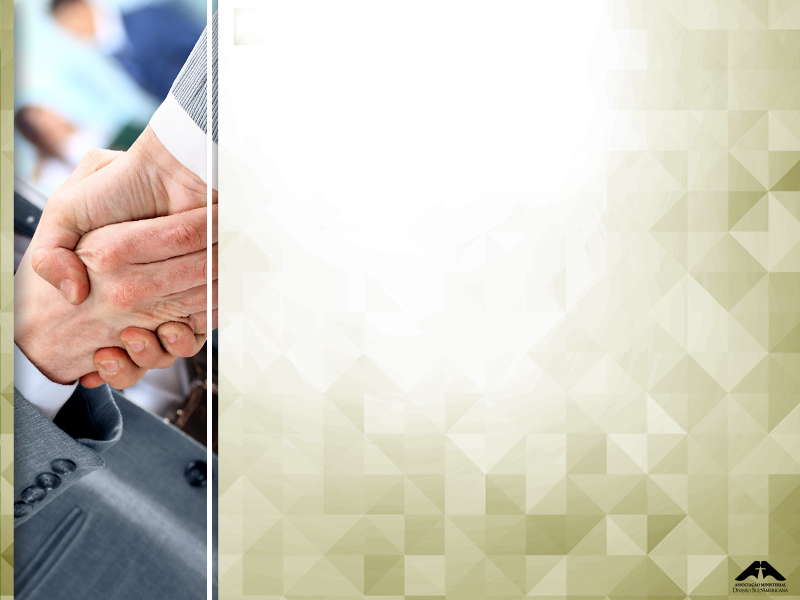 Estas son algunas formas como los ancianos pueden ministrar a sus pastores.

Aceptar su humanidad. 
Sea un ministro del ánimo. 
Sea un oyente. 
Apóyelos. 
Planifique un día anual del pastor. 
Ore por el pastor. 
Solucione los conflictos en la congregación.
Incentive la renovación pastoral.
Incentive a la familia y el tiempo de recreación.
Incentive el uso de consejeros anónimos.
Incentive a la familia del pastor.
Ministrar a los hijos del pastor, sin idolatrarlos cuando aciertan ni criticarlos cuando se equivocan.
Dé especial atención a la nueva familia pastoral.
Encuentre formas para que los miembros saluden a la nueva familia pastoral y ayúdela a establecerse.
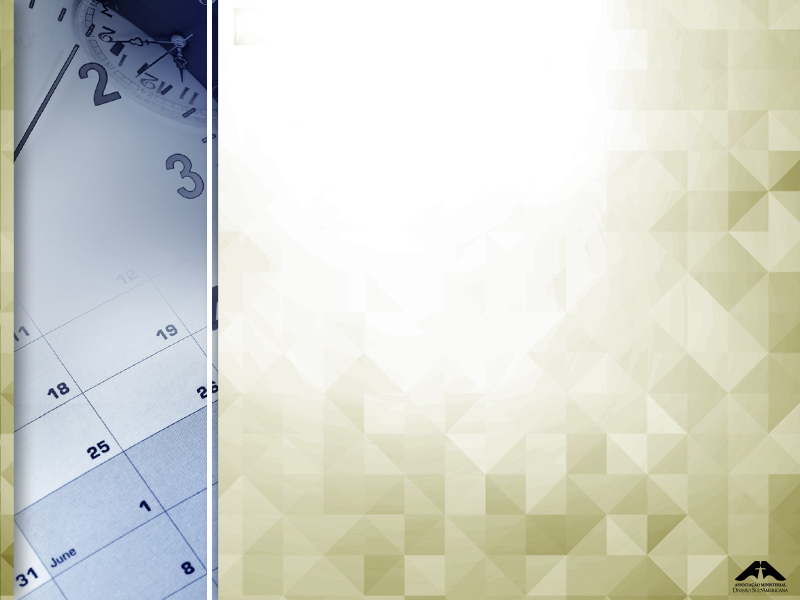 PLANIFICACIÓN DE LA IGLESIA

Planificación bíblica.

“La obra de Dios en esta tierra no podrá nunca terminarse antes que los hombres y mujeres abarcados por el total de  miembros
de nuestra iglesia se unan a la obra y aúnen sus esfuerzos con los de los pastores y dirigentes de las iglesias” (Elena de White, Servicio cristiano, p. 87).
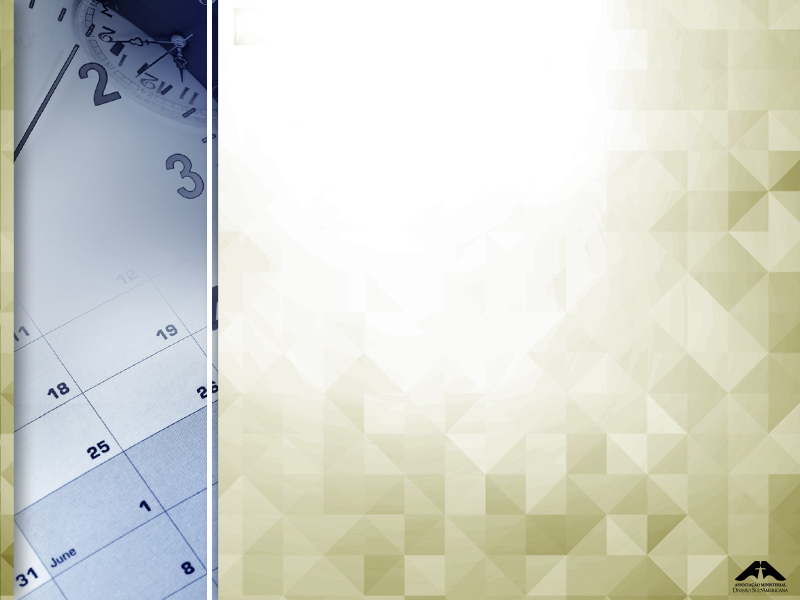 La planificación de la iglesia debe centrarse en lo siguiente:

Estudiar los dones espirituales. Los dones espirituales nunca deben ser vistos por los líderes de la iglesia como meramente un medio de hacer que los miembros trabajen, sino como una forma de capacitarlos, por medio del Espíritu Santo.

Identificar los dones espirituales. Organice la iglesia alrededor de los ministerios, usando esos dones aparentes.

Entrene a los miembros en el ministerio que eligieron.
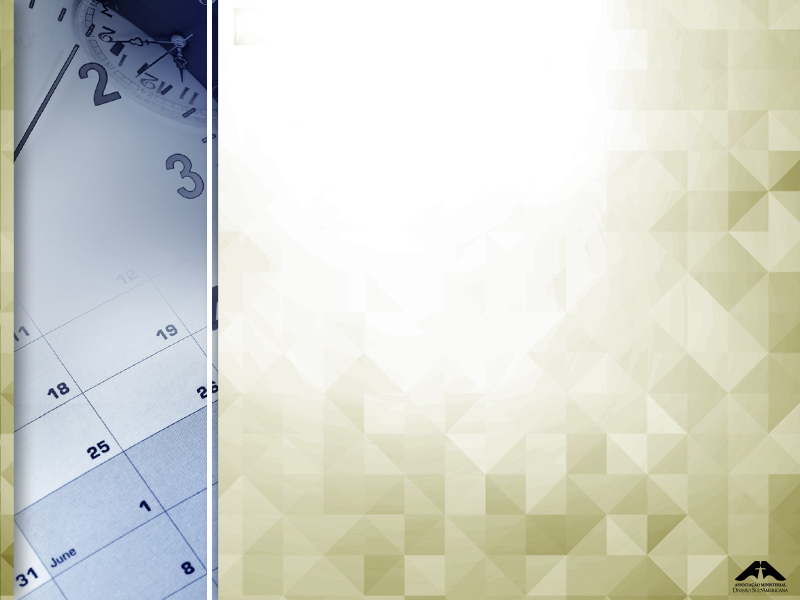 Planifique con oración.
Es equivocado realizar planes y, recién entonces, pedirle al Cielo que los bendiga, visto que fueron elaborados sin la dirección divina. El modelo bíblico claramente ilustra los beneficios y la bendición de la planificación realizada con oración.

Realicen planes anuales. 
Planificar objetivos anuales y establecer metas mediante la oración y la guía de Dios es obra de toda la iglesia.
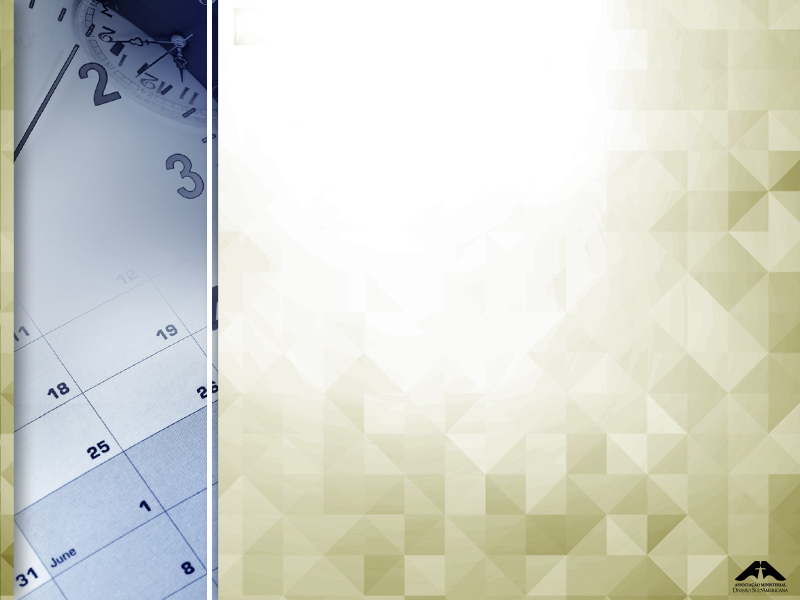 La agenda de planificación. La agenda para la asamblea de planificación anual de la reunión administrativa debe incluir los siguientes ítems:

Evaluación.

Ministerio de la oración.

Evangelismo.

Discipulado.

Fortalecimiento. 

Niños y jóvenes.

Instalaciones.

Campañas. 

Cronograma.

Implicaciones financieras.
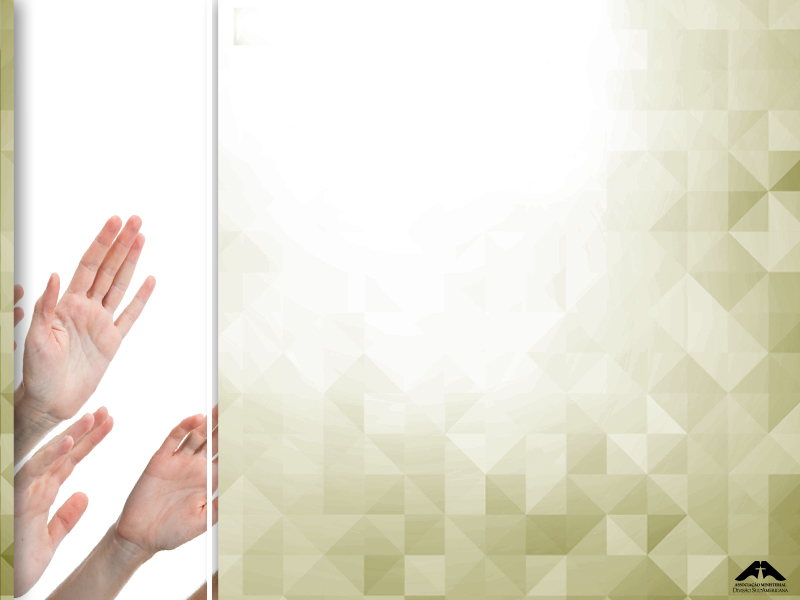 ELECCIONES EN LA IGLESIA
El trabajo de la comisión de nombramientos es seleccionar a los miembros de la iglesia para que completen las varias funciones y ministerios de la iglesia. La comisión necesita trabajar con las necesidades específicas de la iglesia y con los dones espirituales presentes entre sus miembros.

Los nombramientos deben ser realizados con el propósito de
encontrar personas capaces para la tarea y darles a los miembros la oportunidad de servir.

“Todos los que estén involucrados en el trabajo con jóvenes
deben cumplir con las normativas y los requisitos legales y eclesiásticos, como por ejemplo la verificación de antecedentes y certificaciones. Los dirigentes de la iglesia local deben consultar a la Asociación, que determinará y asesorará en cuanto a qué verifica ción de antecedentes y certificaciones están disponibles o se requieren” (Manual de la iglesia, p. 103).
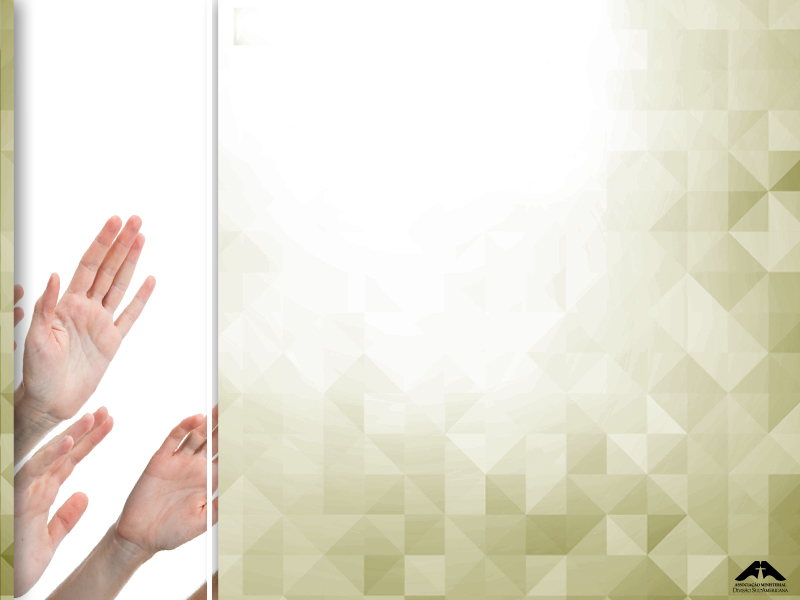 La comisión de nombramientos. “La comisión de nombramientos debe elegirse a principios del último trimestre del año eclesiástico, y presentar su informe por lo menos tres semanas antes del último sábado del año eclesiástico” (Manual de la iglesia, p. 106).

El año de la iglesia no necesita estar alineado con el inicio del año calendario, sino adecuarse al flujo de actividades de la iglesia de la manera más juiciosa.

El proceso de elección en la iglesia inicia con la elección de una
comisión organizadora para elegir a los miembros para la comisión de nombramientos.

Los elegidos para actuar en la comisión de nombramientos
deben ser maduros y tener un amplio conocimiento de las necesidades y de los miembros de la iglesia.

La comisión de nombramientos solamente nombra individuos
que sean miembros en situación regular en la iglesia local.
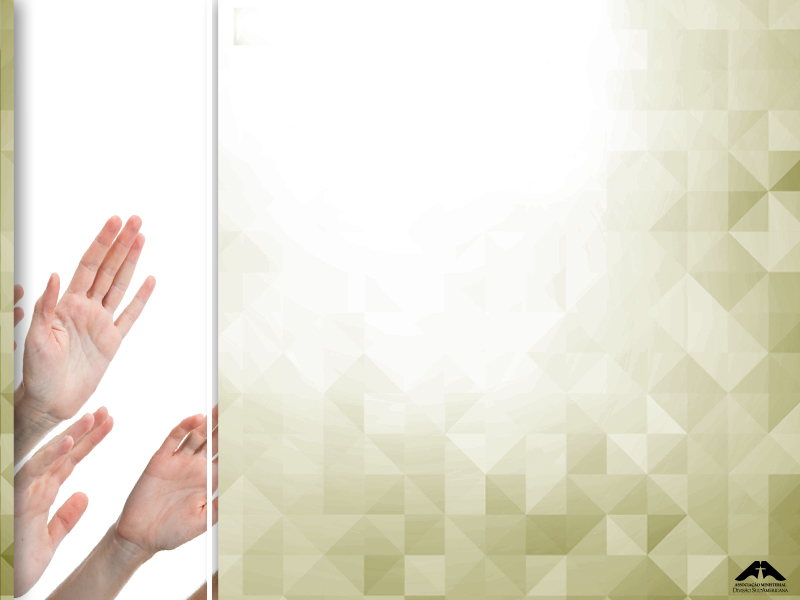 El informe de la comisión de nombramientos.


El presidente y el secretario de esta comisión presenten el informe de esta ante la iglesia; puede ser en el momento que se realizan los anuncios o en una reunión especial administrativa.

Los nombres de los líderes nombrados son presentados a la congregación en una hoja impresa o son leídos en voz alta.

Una semana queda reservada entre la primera lectura del informe y el voto final de la congregación, permitiendo que sean realizadas observaciones.

Después del voto de la iglesia, la comisión de nombramientos,
generalmente, es disuelta, aunque, en algunas iglesias mayores,
podrá seguir funcionando una comisión de nombramientos interina para completar los lugares que puedan ir quedando vacantes en el transcurso del período
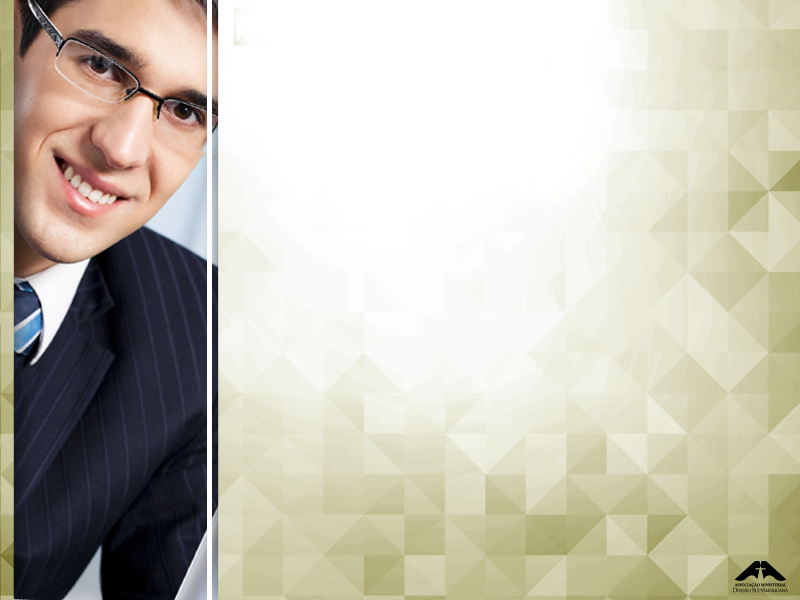 ESTILOS DE LIDERAZGO


Liderazgo espiritual. 

Los ancianos son líderes spirituales.

Los ancianos se dedican al crecimiento espiritual y numérico de la congregación.

Ellos buscan mejores formas para que la iglesia actúe.

El estilo de liderazgo es el conjunto de varios métodos usados por los líderes para influir y motivar a sus seguidores para que alcancen las metas.
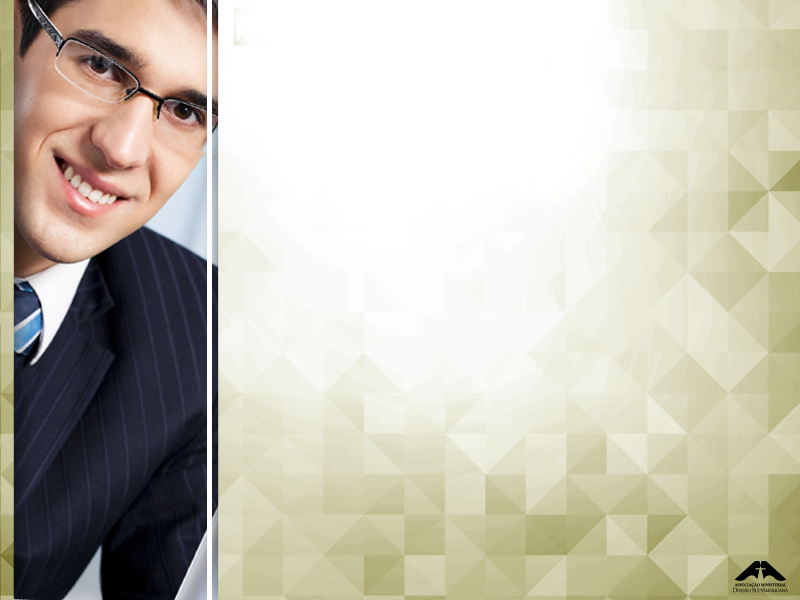 Estilos inadecuados de liderazgo. 

Algunos líderes intentan usar un estilo que emplea el temor y las amenazas de punición para motivar a sus seguidores.

Usar la presión financiera o la autoridad de su posición social para forzar y manipular a las personas en la acción.

Usan la ira y un lenguaje violento para ejercer su influencia.

Esos métodos autoritarios y autocráticos son inadecuados en la iglesia.

Ese estilo de liderazgo provoca sentimientos de resentimientos y de hostilidad para con el líder, y el progreso de la iglesia queda impedido.
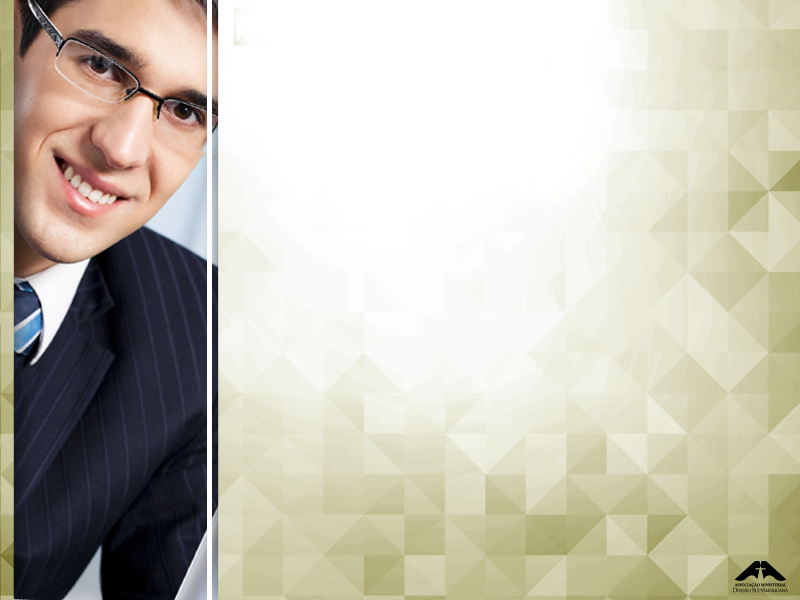 Estilo de liderazgo en el Nuevo Testamento. 

En el estilo de liderazgo de la iglesia del Nuevo Testamento, cada miembro era un ministro, y los pastores y ancianos eran los siervos de la iglesia, trabajando juntos para desarrollar el potencial de cada miembro.
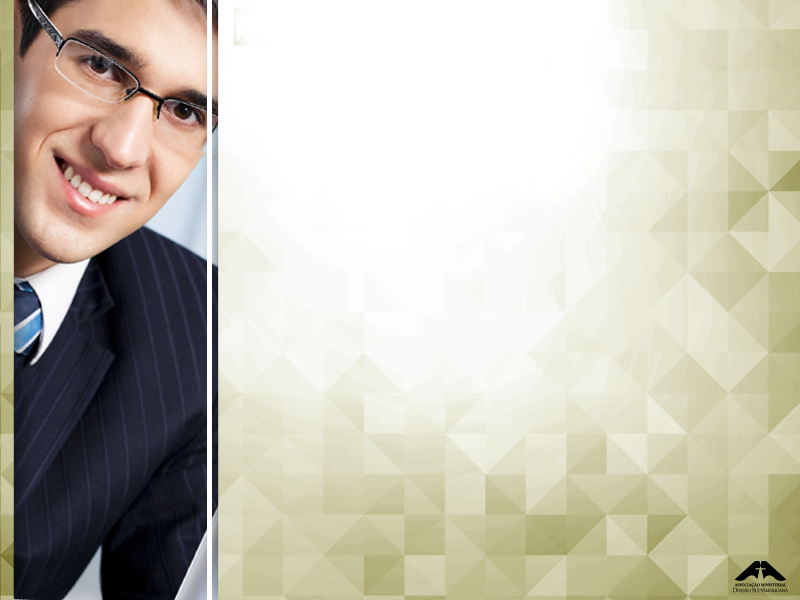 El líder como siervo.

“Entre los débiles me hice débil, a fin de ganar a los débiles. Me hice todo para todos, a fin de salvar a algunos por todos los medios posibles. Todo esto lo hago por causa del evangelio, para participar de sus frutos” (1 Cor. 9:19-23).


El líder como habilitador.

Es el liderazgo que incentiva, que equipa y entrena cada paso en el grupo para la edificación y el desarrollo de la iglesia en el cuerpo funcional que Dios pretende que ella sea.
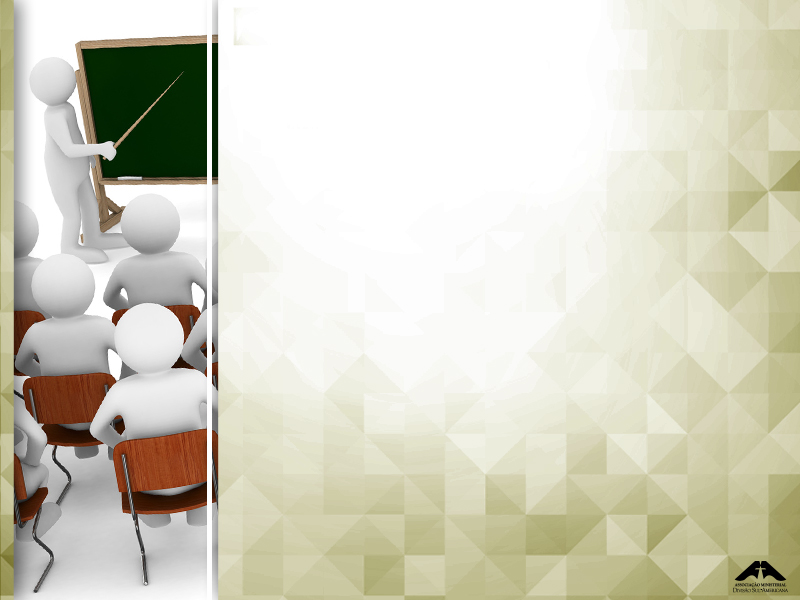 COMISIONES

El propósito de las comisiones.

“Sin dirección, la nación fracasa; el éxito depende de los muchos consejeros” (Prov. 11:14).
Toda la iglesia unida es más sabia que cualquier persona sola.

“Al dar consejos con respecto al progreso de la obra, ningún individuo particular debe tener un poder dominante, una voz por el conjunto, a menos que sea evidente para todos que el consejo dado es el correcto. Todos los métodos y planes han de ser cuidadosamente considerados, de manera que todos comprendan los méritos relativos a cada uno, y decidan cuál será el mejor para ser seguido”
(Elena de White, Testimonios para los ministros, p. 218).
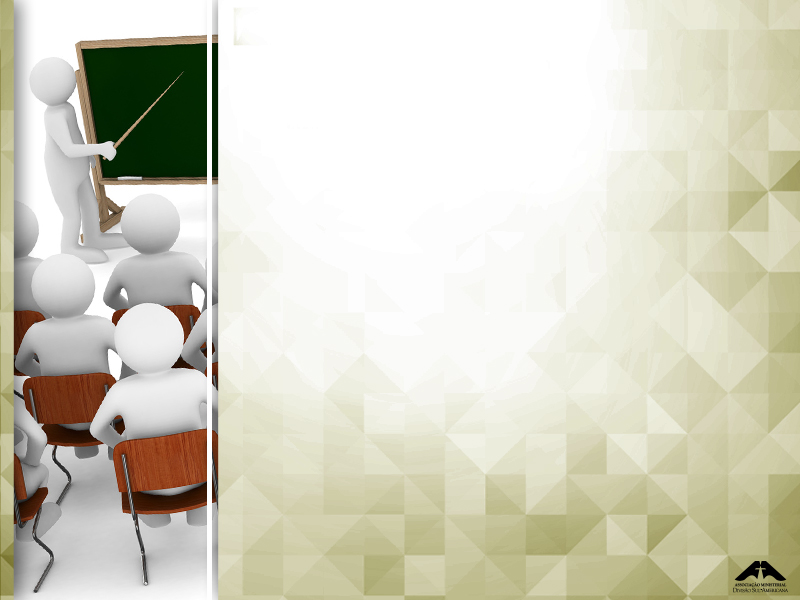 Reuniones de negocios. 

“[...] la reunión administrativa es la autoridad de gobierno de la iglesia local” (Manual de la iglesia, p. 123)

Incluye a todos los miembros de la congregación en situación regular.

Ella es convocada y presidida por el pastor y por el anciano que él designe.

“Las reuniones administrativas serán realizadas
al menos una vez al año”.(Ibid)

Los planes más importantes de la iglesia deben ser discutidos y aprobados en la reunión administrativa donde todos los miembros de la iglesia local tienen la oportunidad de involucrarse en el proceso de la toma de decisiones de la iglesia.
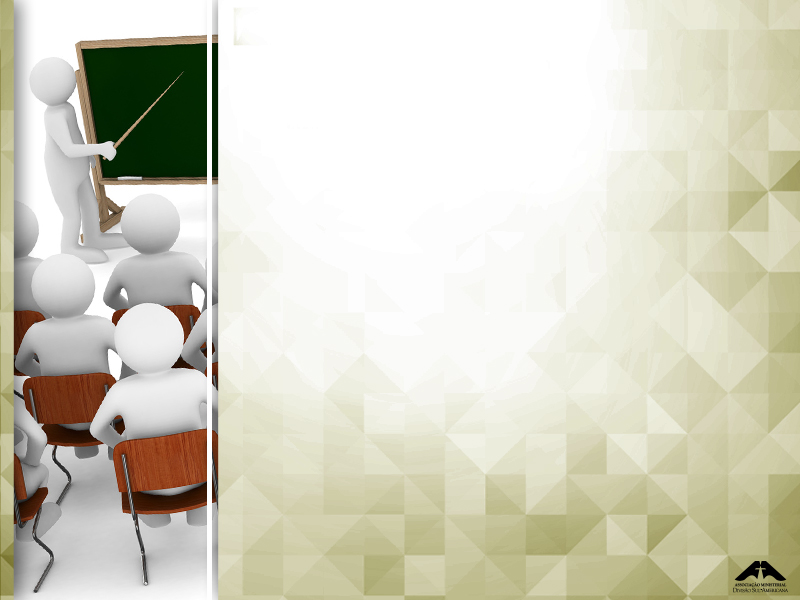 Comisión de la iglesia.

La comisión de la iglesia está compuesta por los principales oficiales y líderes de departamentos de la iglesia, junto con otros miembros elegidos por la reunión administrativa.
La comisión es elegida por los miembros de la iglesia, en la elección regular de los oficiales de la iglesia o durante la reunión interina, por voto de la iglesia, para completar y realizar ajustes en la representación.
El pastor convoca y preside la comisión, salvo que él delegue esta autoridad a un anciano.
La mayoría de las iglesias siente que es necesario reunir la comisión una vez por mes.

Practicando:
La comisión debe estar programada en una fecha previamente marcada, con tiempo para empezar y terminar    
Los asuntos deben ser programados  con antecedencia con los secretarios (as) de la iglesia.  
Se recomienda que el pastor y el anciano o directores (as) de la iglesia o grupo hagan una pre-comisión de 30 minutos antes de la comisión para evaluar los asuntos.
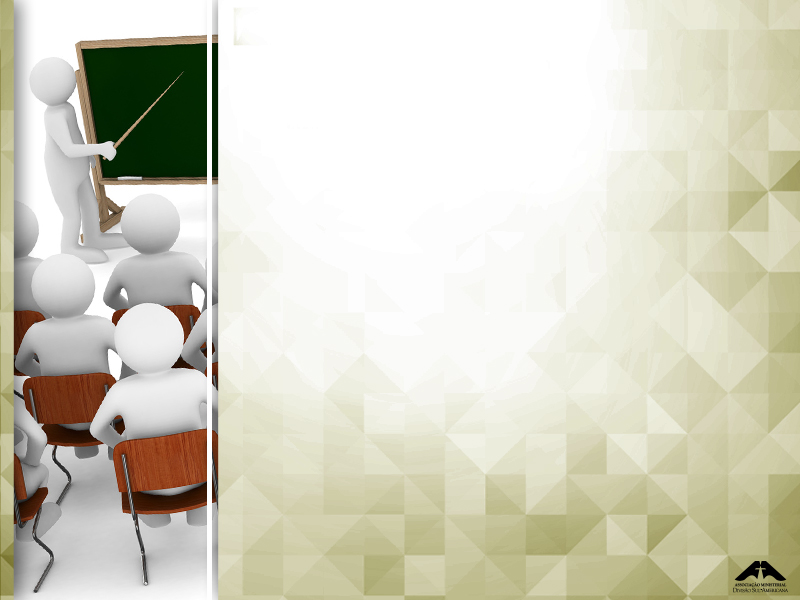 Las responsabilidades de la comisión incluye:

El fortalecimiento espiritual; 
Evangelismo; 
Mantener la pureza doctrinal; 
Exaltación de las normas cristianas; 
Recomendar cambios en la lista de miembros; 
Las finanzas de la iglesia; 
Protección y conservación de las propiedades de la iglesia y 
Coordinación de los departamentos de la iglesia. 

Cuidando de los  miembros que vienen a la iglesia (amigos interesados) a través de todos los métodos y departamentos.

Cuidar de los miembros que no están llegando a la iglesia a través de la escuela sabática (enfermos, débiles en la fe, apóstatas).
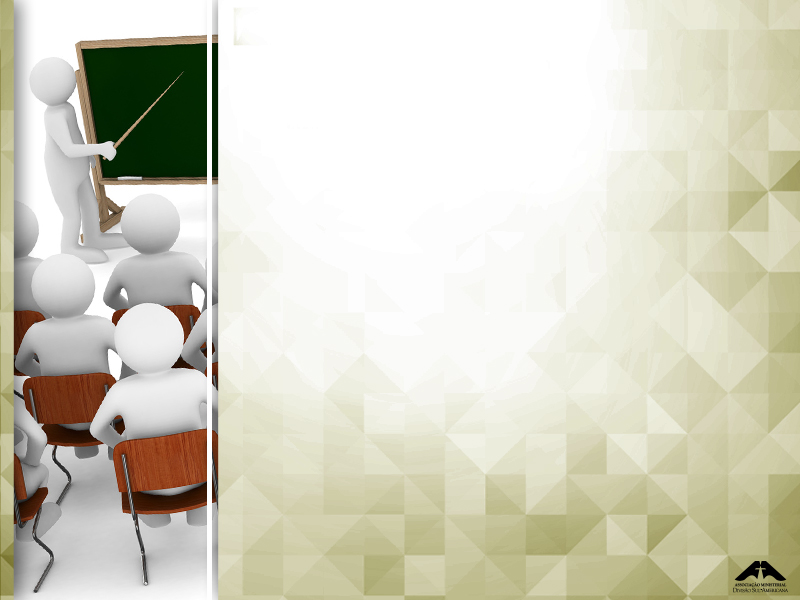 Miembros de la comisión.
Algunos de esos roles necesarios y, generalmente, parte de la comisión son:

El iniciador. El iniciador, continuamente presenta nuevas ideas y procesos para que la comisión funcione.

El elaborador. El elaborador es creativo por naturaleza y propone elementos que se suman a las ideas del iniciador al analizar lacuestión y sugerir argumentos a favor y en contra.

El desafiador. El desafiador tiene precauciones en relación con los cambios. Los desafiadores pueden parecer amenazar al presidente, pero son importantes para el proceso equilibrado de la discusión.

El conciliador. El conciliador no se siente confortable con la
confrontación, y busca encontrar el consenso al reunir diferentes puntos de vista.

El entusiasta. Da entusiasmo y apoyo a los planes de la comisión y está ávido para entrar en acción.
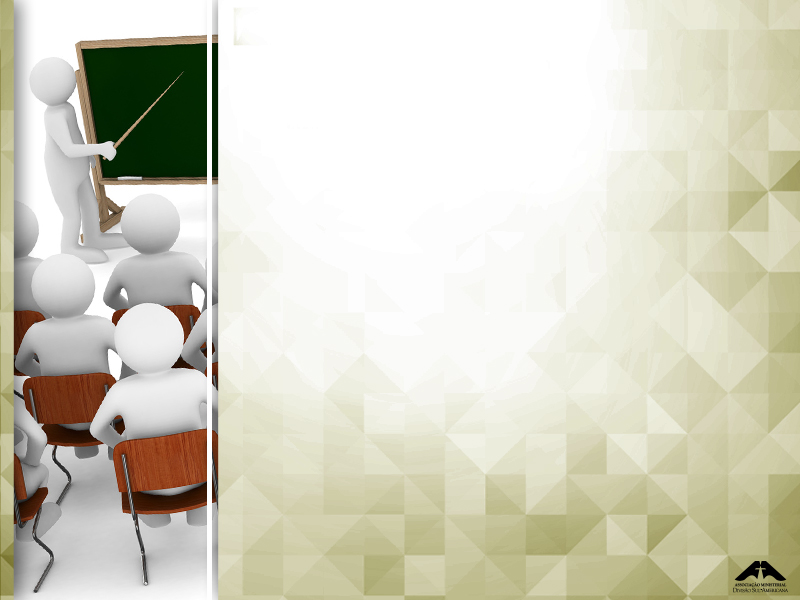 El presidente de la comisión.

Las reuniones de la comisión de la iglesia, generalmente, se inician con una breve devoción, seguida de un momento de oración.

El secretario registra los votos y prepara el acta de la reunión.

Las actas de las reuniones anteriores deben ser colocadas a disposición de la comisión para su aprobación y su aceptación.

La reunión continúa con la presentación de los puntos de la agenda.

Se debe dar oportunidad para que los miembros hablen y expresen su opinión.
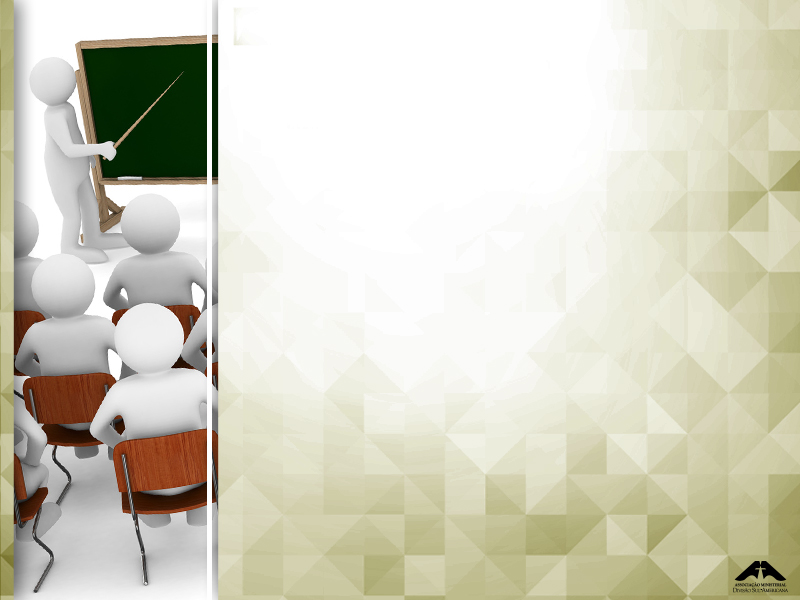 Atenciones:

Evitar que alguien domine o manipule a los demás  miembros.

Mantener la discusión sobre el tema.

Realizar un resumen y llevar a la comisión a tomar una decisión.

El respeto por el proceso de la comisión requiere apoyo para la toma de decisiones, hasta incluso de aquellos que se oponen.
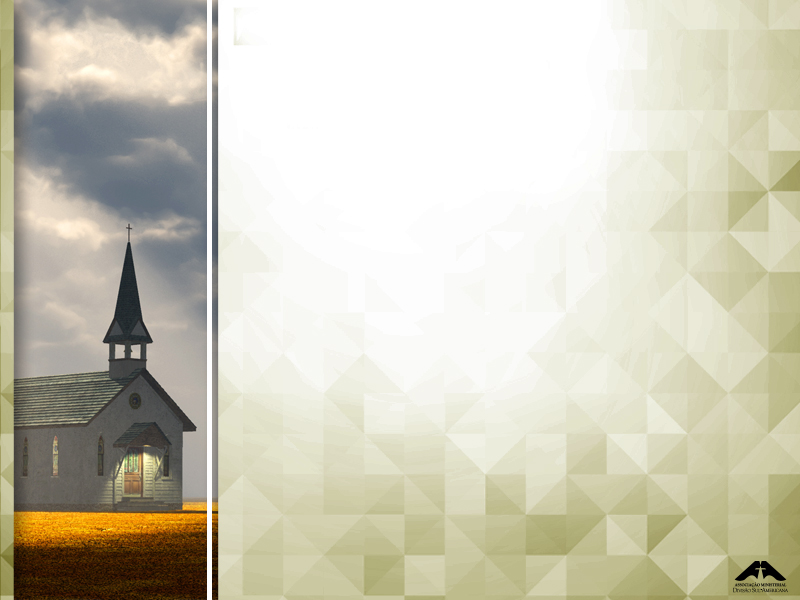 PATRONES Y DISCIPLINA DE LA IGLESIA

Patrones de la iglesia.

 La iglesia tiene un conjunto de patrones elevados de comportamiento moral y social que reflejan el carácter de Dios. Estos se basan en principios bíblicos eternos e inmutables.

Disciplina de un miembro.

La iglesia tiene la responsabilidad de actuar, recordando que el principal objetivo de la disciplina de la iglesia es la salvación y la restauración de aquel que se equivocó. El valor del alma puede ser medido, únicamente, por el sacrificio de Cristo para su salvación.
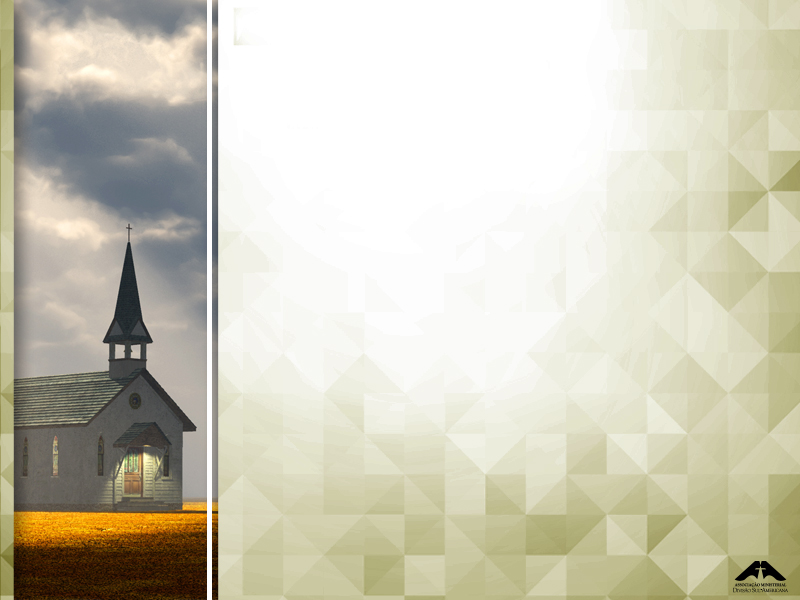 Gravedad del pecado

El pecado no puede ser ignorado en la congregación. Es perjudicial para el  bienestar de la iglesia, y los líderes tienen la clara responsabilidad de ver que el pecado no continúe para que no afecte a toda la congregación.


El método de Cristo.


Si quedó claro que los miembros cayeron en pecado, primero búsquelos, apúnteles el perdón de Dios y ofrézcales ayuda.

Dependiendo de las circunstancias, puede ser aconsejable que dos ancianos estén juntos en esa ocasión.

Incentive y ore com él buscando el poder y el perdón de Dios.
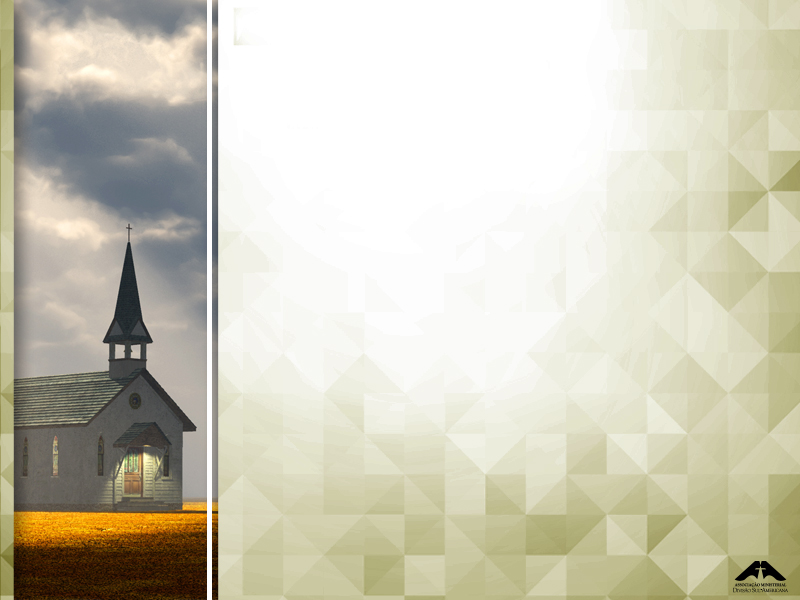 Si ese intento no tiene éxito en el objetivo de rescatar a los miembros caídos, “lleva contigo a uno o dos más, para que todo asunto se resuelva mediante el testimonio de dos o tres testigos” (Mat. 18:16).


Si se niega a hacerles caso a ellos, díselo a la iglesia” (Mat.
18:17).

Esto es realizado en la reunión de la comisión de la iglesia en la que se discute la cuestión.

Si, a pesar de todo, los miembros errantes no desean arrepentirse, incluso después del período de censura, entonces el consejo bíblico instruye que: “y si incluso a la iglesia no le hace caso, trátalo como si fuera un incrédulo o un renegado” (Mat. 18:17).
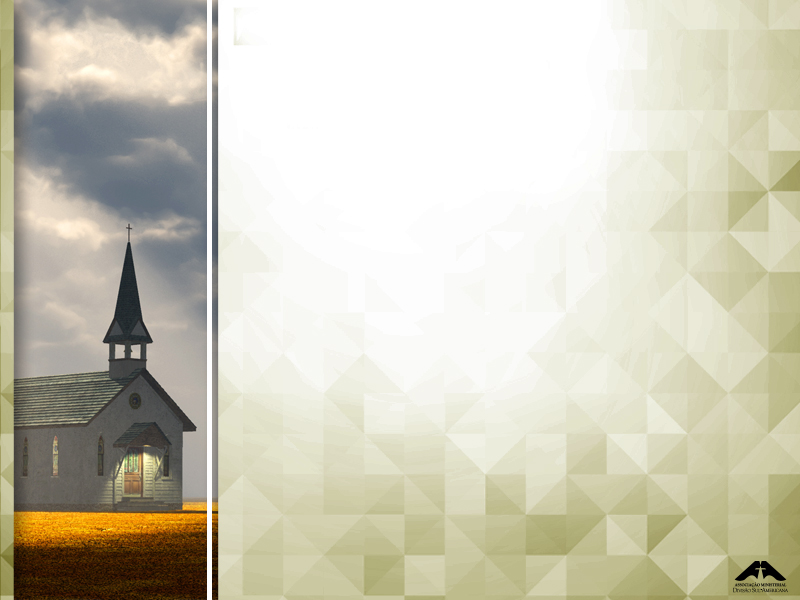 Cuando la iglesia hace todo lo que está a su alcance para rescatar a los miembros errantes, pero no tiene éxito y ellos dejan de responder a los llamados de los miembros de la congregación para el perdón, ellos se descalifican para ser miembros del cuerpo de Cristo. Así, la iglesia los remueve de la lista de sus miembros. Esos miembros, sin embargo, no son excluidos del amor, de las oraciones y de la preocupación de la iglesia. Esfuerzos diligentes deben ser realizados para conquistarlos de vuelta para Jesús y para la iglesia.
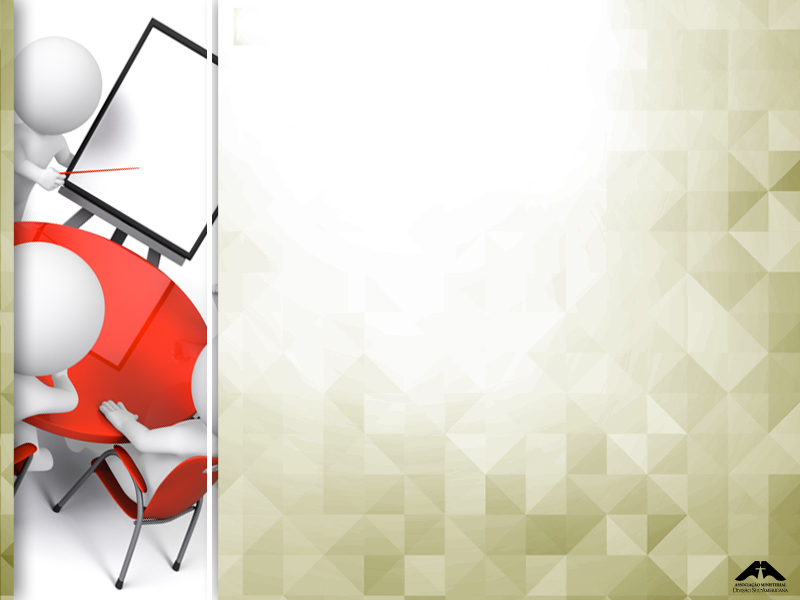 Relación con la Asociación /Misión

Apoyo de la Asociación /Misión. 

La Asociación /Misión apoya a la iglesia local al proveer su pastor. 

Ella también provee credenciales ministeriales que protegen a la congregación local de ser engañada por alguien no aprobado por la confesión religiosa.

 En cada Asociación /Misión local hay personas especialmente equipadas para proveer entrenamiento y recursos que tienen como objetivo asistir las iglesias locales en su acción misionera.